муниципальное бюджетное дошкольное образовательное учреждение
 «Детский сад комбинированного вида «Аленький цветочек»
Конспект по теме «Домашние животные»для детей среднего возраста
Выполнил
       воспитатель
       Карпюк Е.М.
Домашние животные
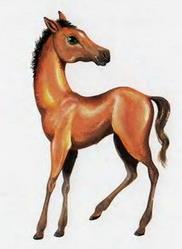 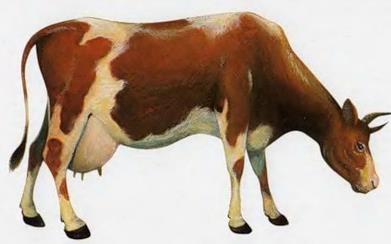 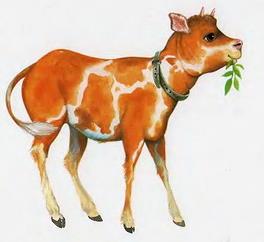 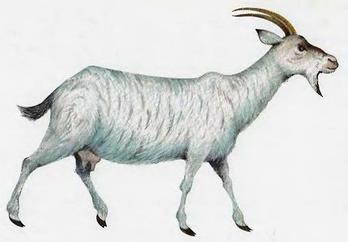 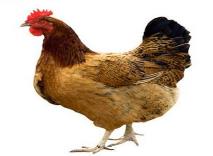 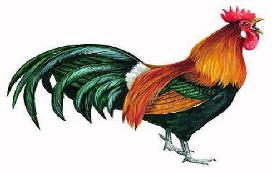 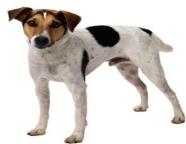 Домашними называют животных которые живут рядом с человеком. Он о них заботится (строит жилище, кормит, ухаживает). А животные приносят за это человеку пользу (мясо, молоко, сало, яйцо, шерсть, пух и помогают обрабатывать землю, сторожить дом.
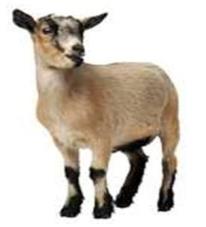 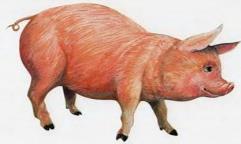 Дидактические игры:
д/и «Четвёртый лишний»
д/и «Отгадай загадку»
д/и «Найди детёныша»
д/и «Накорми животное»
д/и «Кого мы встретили на ферме?»
д/и «Чей домик?»
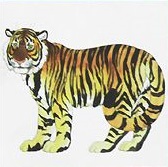 Четвёртый лишний
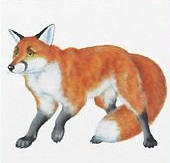 Назовите домашнее животное?
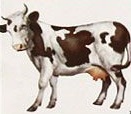 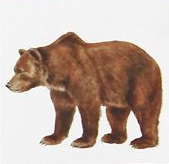 Отгадай загадку
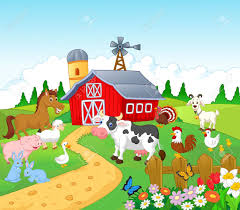 О
Л
С
Отгадай загадку
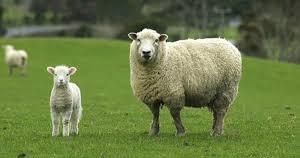 Кто ни в жару,
Ни в стужу
Не снимает шубу?
О
Отгадай загадку
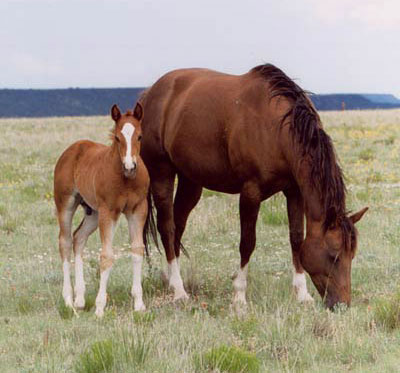 Я копытом стучу, стучу.
Я скачу, скачу.
Грива вьётся на ветру.
Кто это?
Л
Отгадай загадку
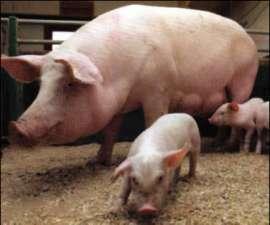 Кто имеет пятачок,
Не зажатый в кулачок?
На ногах его копытца.
Ест и пьет из корытца.
С
Накорми животное.
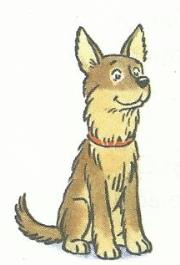 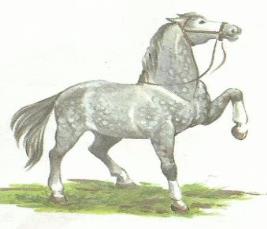 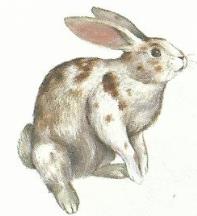 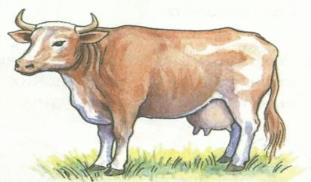 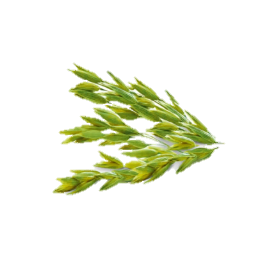 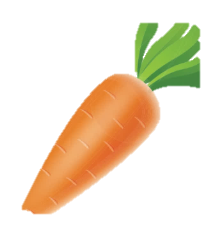 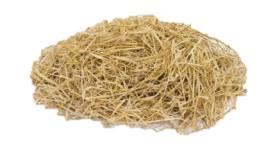 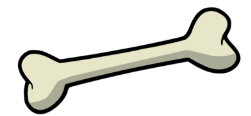 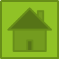 Кого мы встретили на ферме?
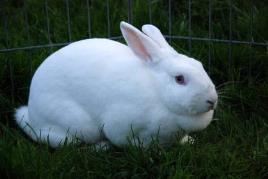 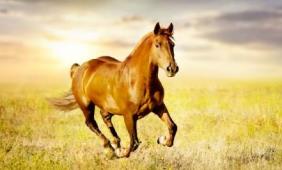 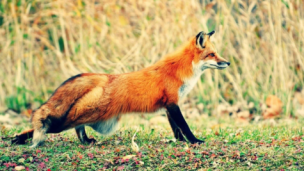 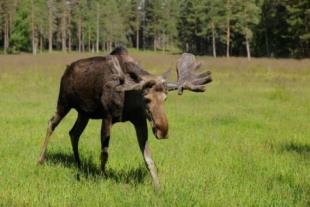 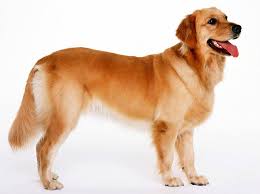 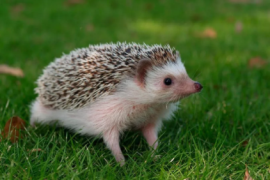 Чей домик?
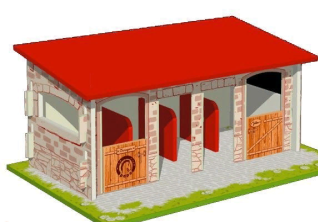 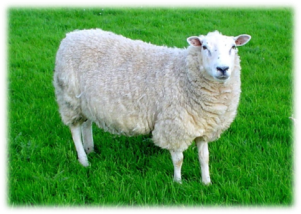 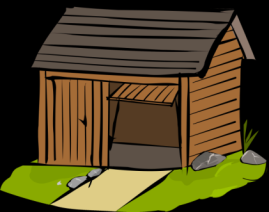 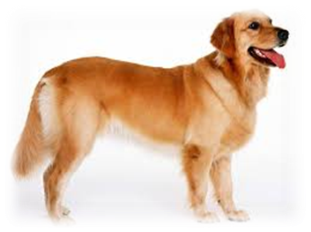 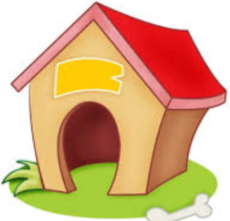 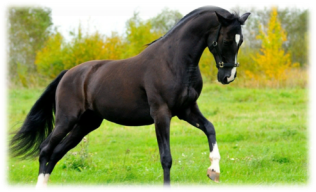